Demography
Dr. Rachna Rani
Tutor
Community Medicine.
SKMCH,Muzaffarpur
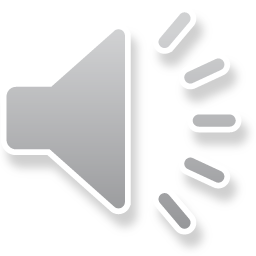 1
DEMOGRAPHY
Scientific study of human population
Community Medicine is vitally concerned with  population
Population size (GROWTH or DECLINE)
Population composition (AGE, SEX, OCCUPATION,  SOCIOECONOMIC STATUS etc.)
Population distribution in space
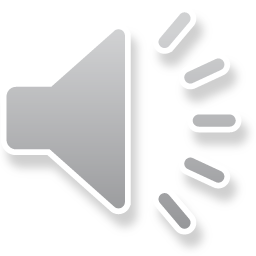 2
Demographic processes:
Fertility
Mortality
Marriage
Migration
Social mobility
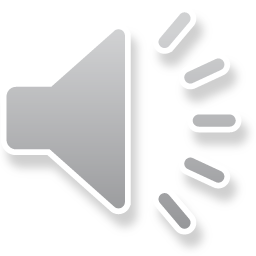 3
Sources of demographic statistics in India
Population censuses
National sample surveys
Registration of vital events
adhoc demographic studies
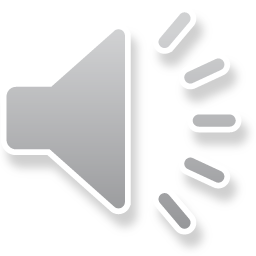 4
Demographic cycle
Each nation passes through 5 stages of demographic cycle:-

1.High stationary‐ high birth rate, high death rate  population remains stationary India till 1920.

2.Early expanding‐ death rate  decline birth rate remains unchanged  many countries in south Asia and Africa.

3.Late expanding‐ death rate declines further birth rate tends to fall  births exceed deaths population continues to grow  India has entered in this phase
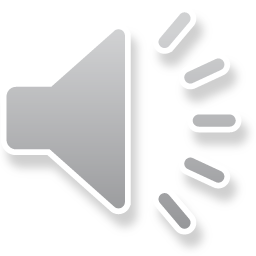 5
4. Low stationary‐ low birth rate
low death rate  population stationary  indusrialized countries
e.g. Austria, Sweden, Denmark, Belgium
5. Decline‐ population declines
birth rate is lower than death rate
e.g. some East European countries like Germany
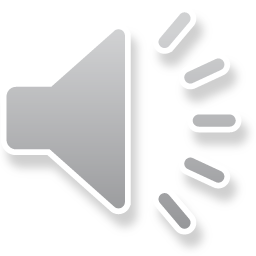 6
World population trends
Ever increasing
1 billion in 1800 years
2 billion	after 130 years 1930
3 billion 1960
4 billion 1974
5 billion 1987
6 billion 1999
Expected to reach 8 billion in 2025.
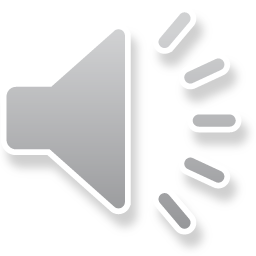 7
The most populous countries of the world
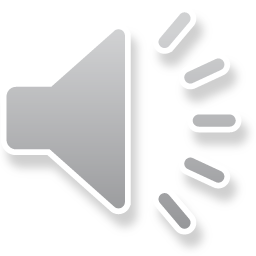 8
Birth and death rates
Declining birth rates –
Changes in government attitude towards growth
spread of education
increased availability of contraception
family planning programs
change in marriage patterns

 Declining death rate‐
improvement in maternal and child health services
successful immunization
diarrhoeal and respiratory disease control programs
reduction in infant and child mortality
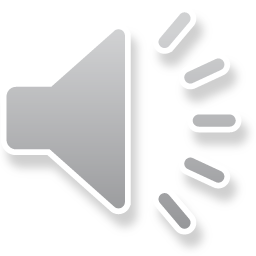 9
Growth rate
Crude death rate is subtracted from crude birth rate, the net  residual is the current annual growth rate, exclusive of migration.
Growth rates are subject to  momentum
Affected by age distribution, marriage customs, numerous cultural  and economic factors
Not uniform in the world
Approximately 95% of growth is occurring in developing countries
Expected no. births per woman – 1.7 in industrialized countries‐
                                                                            2.7 in developing countries
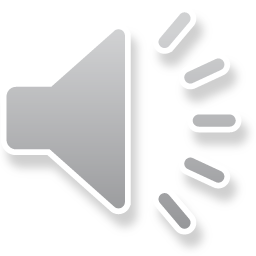 14
DEMOGRAPHIC TRENDS IN INDIA
Demographic indicators‐
Population statistics‐ population size, sex  ratio, density,
dependency ratio
Vital statistics‐ birth rate, death rate, natural growth rate, life  expectancy at birth, mortality and fertility rates
Land area 2.4%
Supports 16.8% of world population
1921‐ year of “BIG DIVIDE”
1901‐ 238 millions
1961‐ 439 millions
1991‐ 846 million
11th May 2000 crossed 1 billion mark
projected to reach 1.53 billions by 2050 when India will be the  most populous country in the world surpassing China
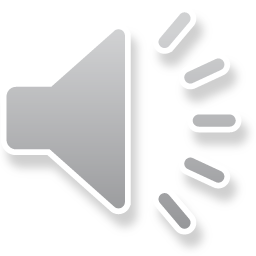 11
Age and sex composition

In age group 0‐14 years male population is more
In age group above 60 years female population is more
0‐14 years age group population is more in rural areas than in  urban
Population below 14 years is showing decline whereas
Elderly population is increasing.

Age pyramids
A specific type of graph showing the age and sex wise  distribution of population of the country.
In developing countries‐ broad based
                                                       ‐ tapering top e.g. India
Developed countries‐ bulge at the middle e.g. Switzerland.
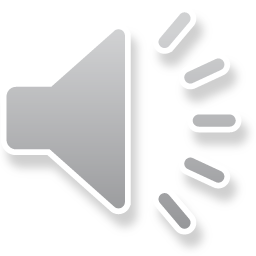 12
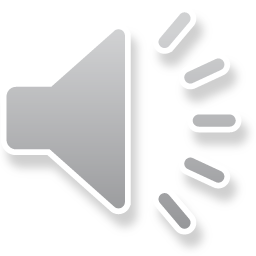 13
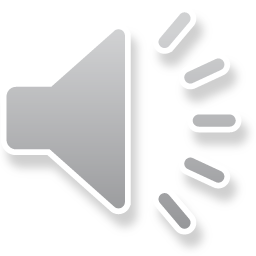 14
Sex ratio
no. of females per thousand males
plays a vital role in population studies.
female deficit syndrome has social  implications.
strong male child preference
gender inequalities.
sex ratio in India adverse to women
declining over decades

Dependency ratio
persons above 65 years and children below 15 years are  economically dependent on productive age group.
divided‐ young age dependency ratio
‐ old age dependency ratio
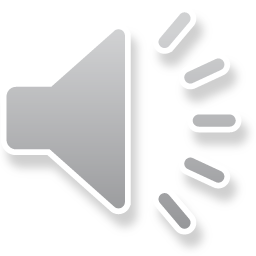 15
0‐15 years children+ above 65 years population
Total dependency ratio = ‐‐‐‐‐‐‐‐‐‐‐‐‐‐‐‐‐‐‐‐‐‐‐‐‐‐‐‐‐‐‐‐‐‐‐‐‐‐‐‐‐‐‐‐‐‐‐‐‐‐‐‐‐‐‐‐‐‐‐‐‐‐‐‐‐ x 100
population of 16‐64 years

demographic bonus‐ period when dependency ratio in a  population declines because of decline in fertility as a part of  country development.
demographic burden‐ increase in total dependency ratio during  any period of time, mostly caused by increased old age dependency  ratio.
Density of population
ratio between total population and surface area.
no. of persons living per square kilometer
increasing in India continuously.
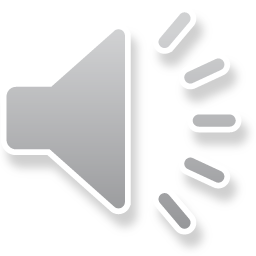 16
THANK   YOU
STAY HOME
STAY SAFE
STUDY SINCERELY
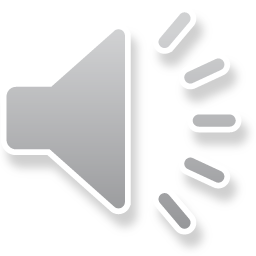 17